CHANGE 4.0
Der Weg von der alten in die neu Welt
TEIL 1:   Die Herausforderung für HR
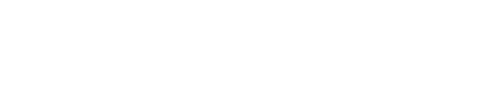 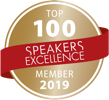 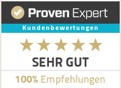 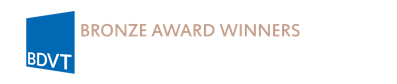 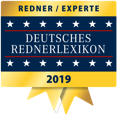 Change Expertin. Coach & RechtsanwältinAutorin & Top 100 Speaker
Reaktiv	Proaktiv
[Speaker Notes: Susanne: Pinguin Geschichte….]
Die menschliche Change-Kurve
Verneinung
Erfolg
Schock
Ausprobieren
Kompetenz
Frustration
Tal der 
Tränen
Öffnen
Aufbruch
Einsicht
Trauer
Zeit
Inspiriert nach Elisabeth Kübler-Ross
HR im 
DRIVER‘S SEAT
DIAGNOSE
AMBIDEXTRIE?
VON DER ALTEN IN DIE NEUE WELT
WIR - GEMEINSAMCO-CREATION
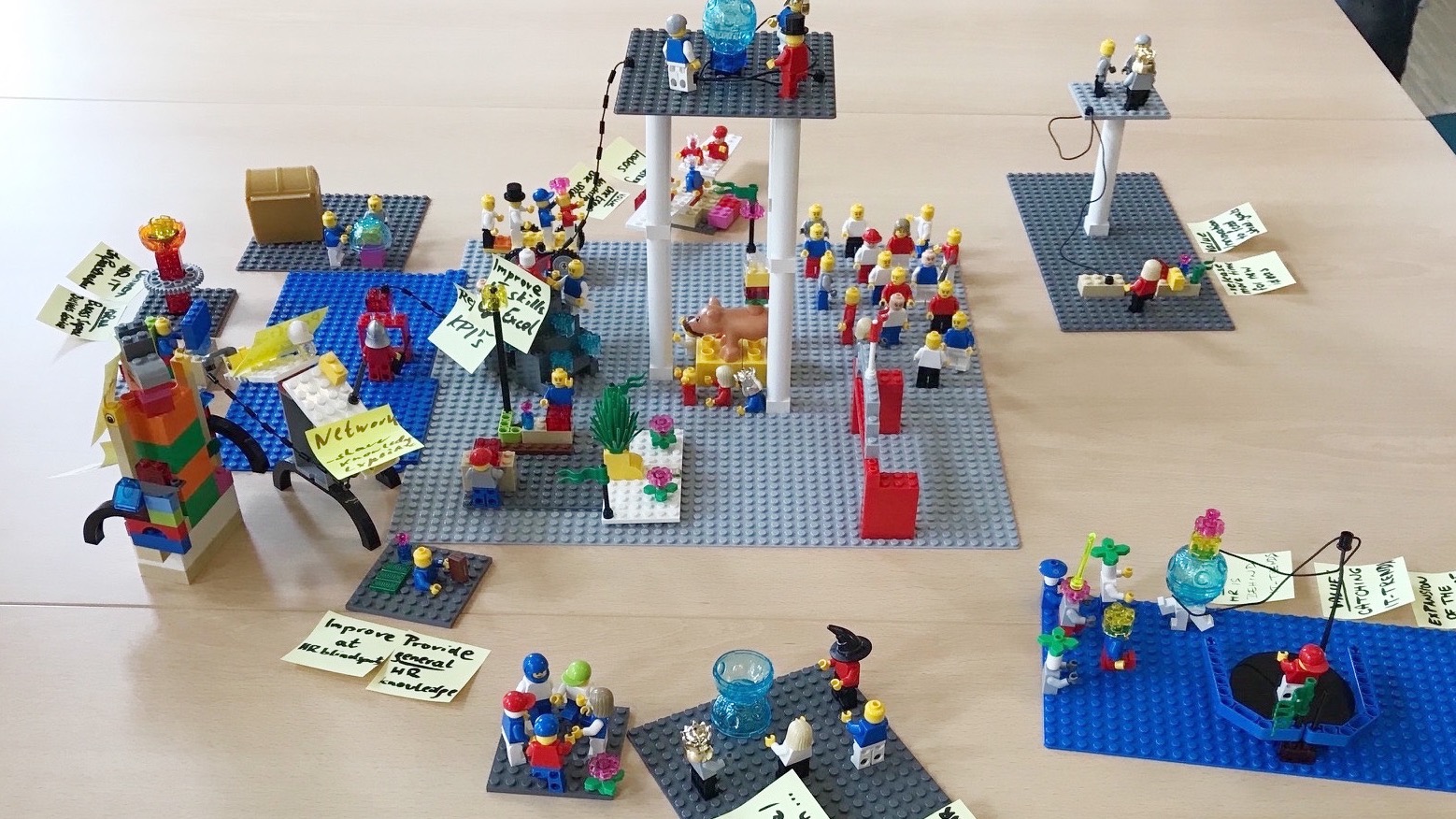 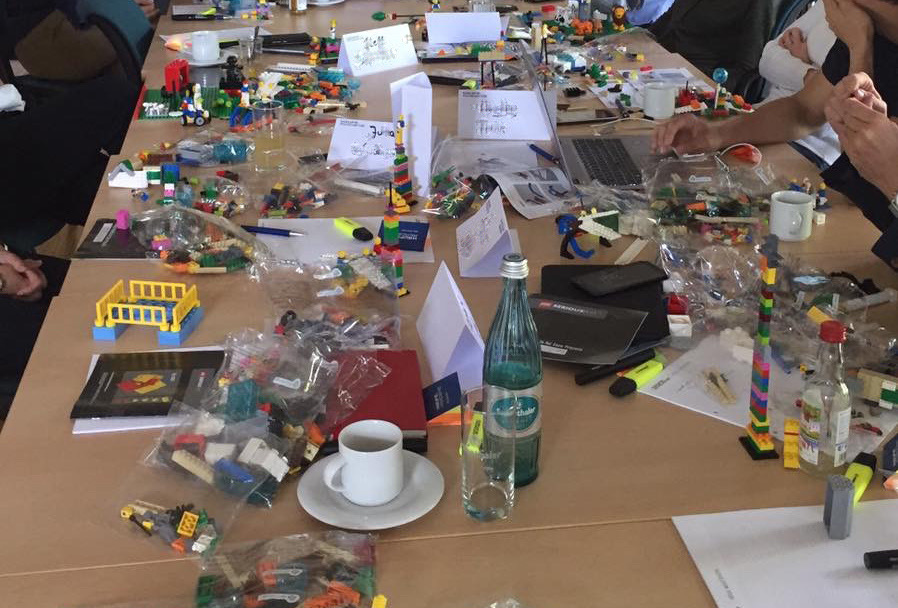 NEW-LEADERSHIP
TABLETTE ODER 
INFUSION?
KUNDEN
FOKUS?
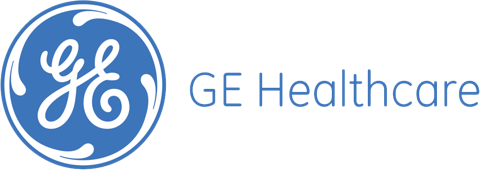 BUSINESS THINKING
DESIGN THINKING
PROBLEM
LÖSUNG
VERSTEHEN
PROBLEM
LÖSUNG
ABDUCTIVE
THINKING
Spielplätze sind Startbahnen für Innovationen.
Ohne Wirtschaftlichkeit 
geht es nicht.
Ohne Menschlichkeit 
verändern wir uns nicht.
CHANGE 4.0
Der Weg von der alten in die neu Welt
TEIL 2: Auf die Umsetzung kommt es an
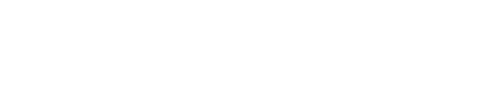 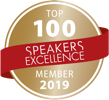 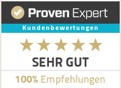 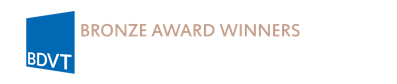 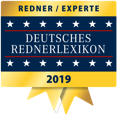 Change Expertin. Coach & RechtsanwältinAutorin & Top 100 Speaker
WIE UMSETZEN & Neues festigen?
Reaktiv	Proaktiv
[Speaker Notes: Susanne: Pinguin Geschichte….]
Neues TUN!
DER 
CHANGE-
LOOP
BARRIEREFREIESDENKEN?
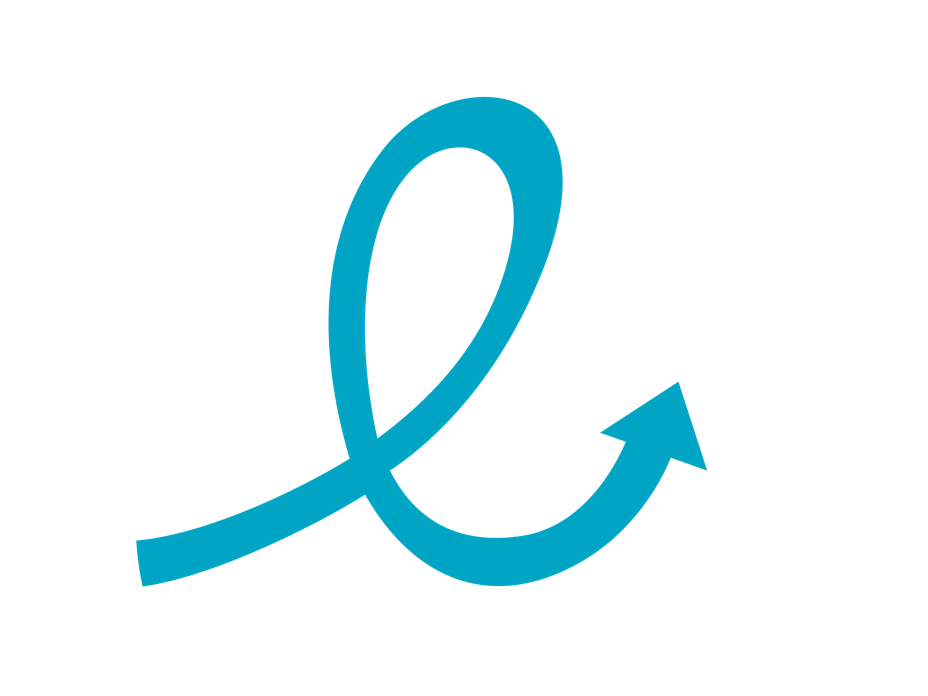 STIMULUS
BELOHNUNG
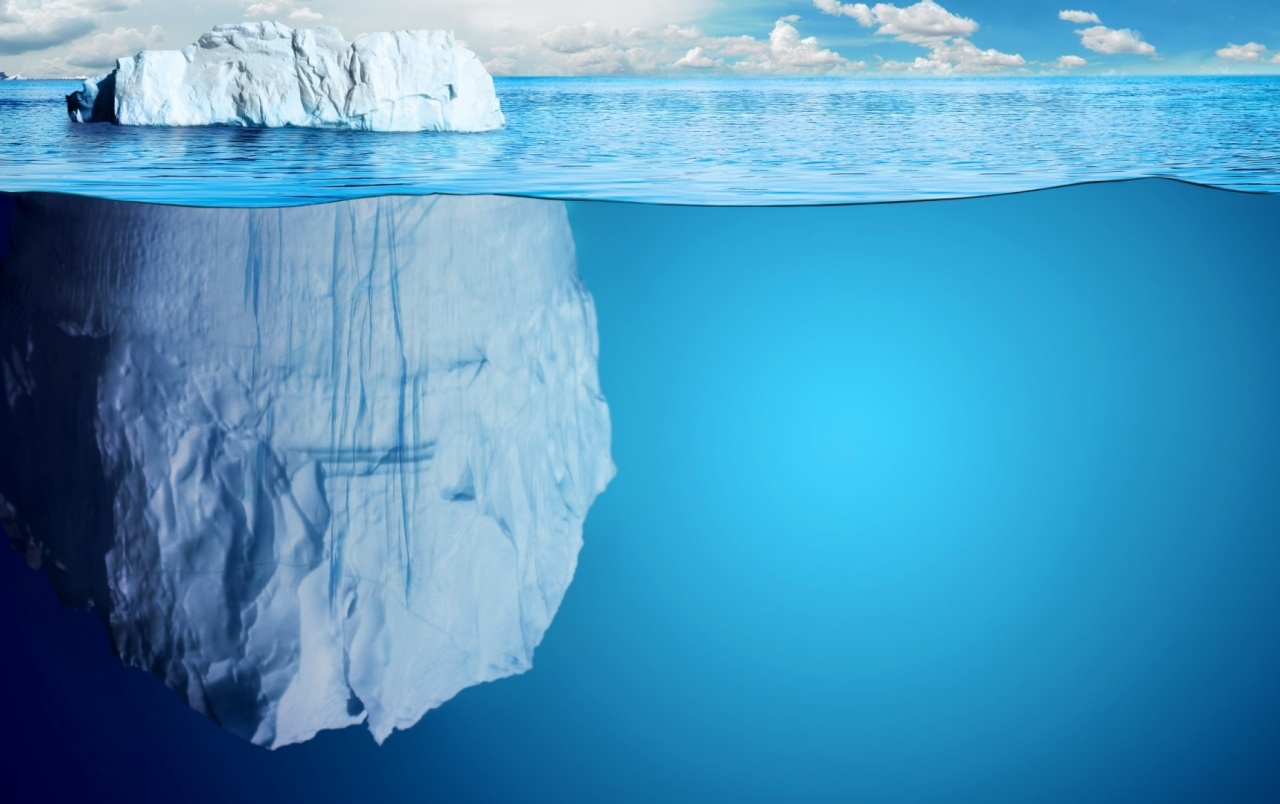 SACHE 
ZDF PROZESSE
MIND
FUCKING
EMOTIONEN
Fritz Perls
WERTEÄNGSTE
BEZIEHUNG
BEDÜRFNISSEVERTRAUEN
WÜNSCHE
MUT
DER 
CHANGE-
LOOP
NEUE 
GEWOHNHEIT
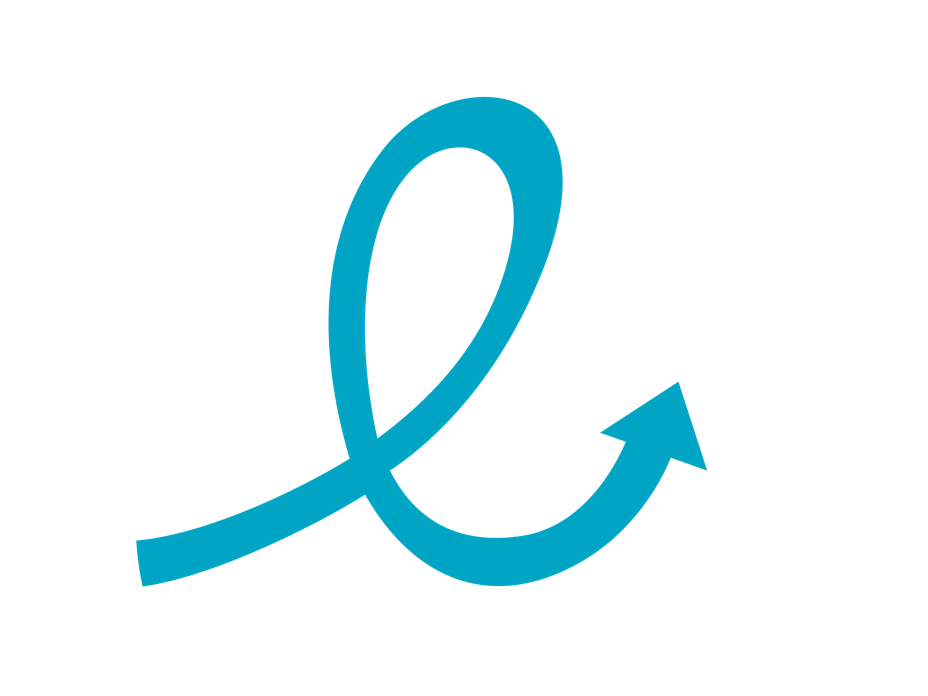 BELOHNUNG
REIZ
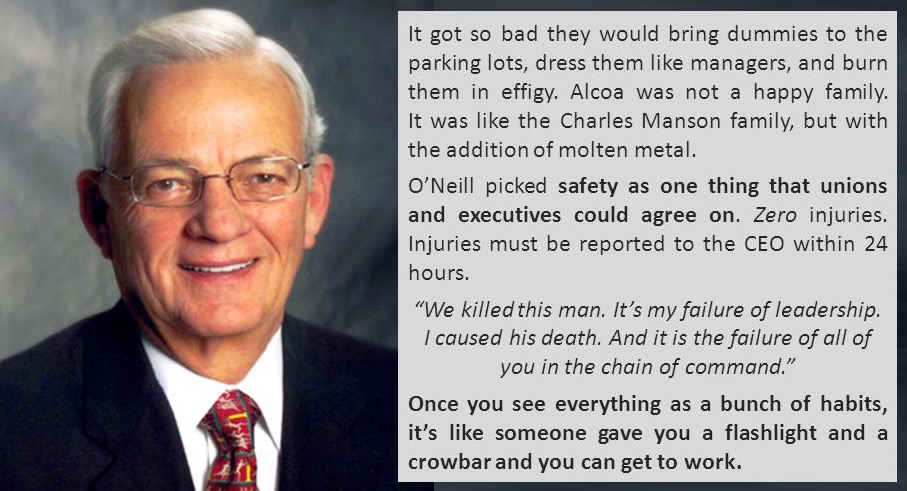 [Speaker Notes: 1987 bis 1999 CEO Alcoa: 3mrd  27 mrd, gewinn: 200 mio  1,5 mrd
Executive Board bei der Einsetzung: eine Sache!]
WILLENSKRAFTtrainieren
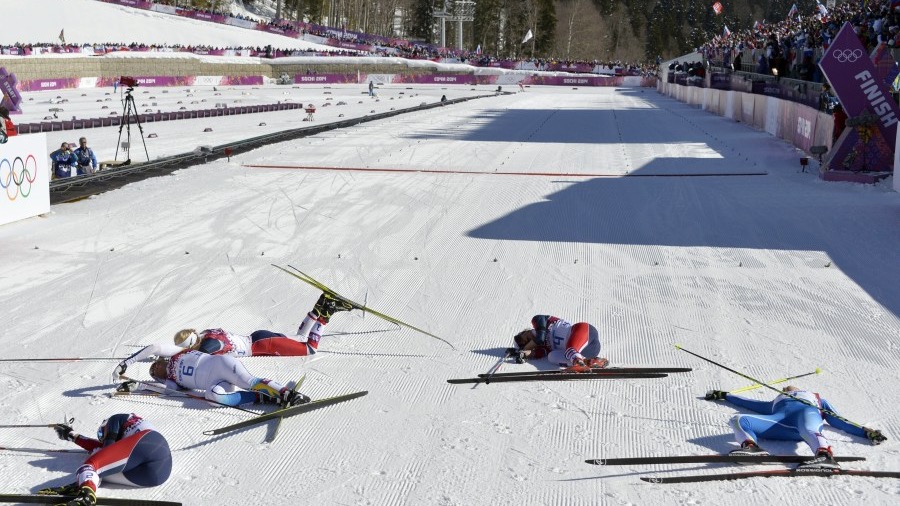 [Speaker Notes: Erschöpfung – hinter der Ziellinie geht´s weiter.]
Wollen ist 
wie machen, 
nur fauler!
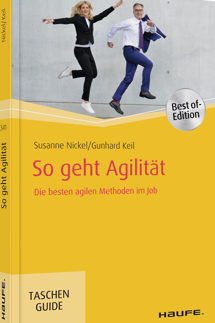 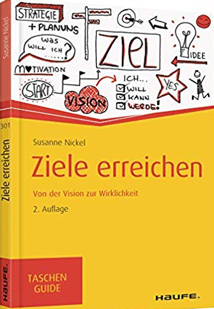 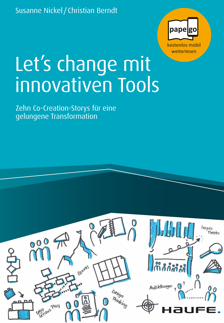 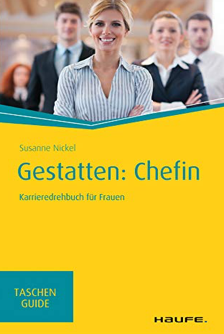 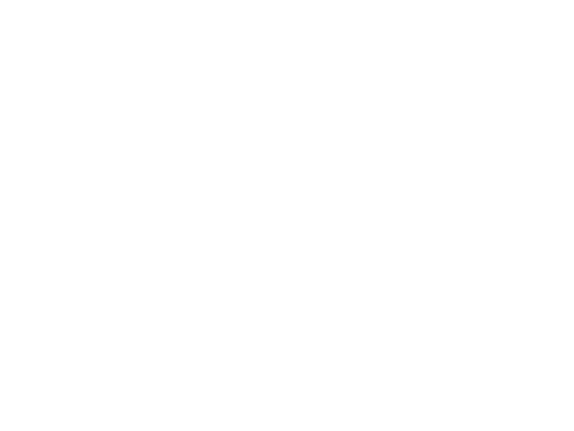 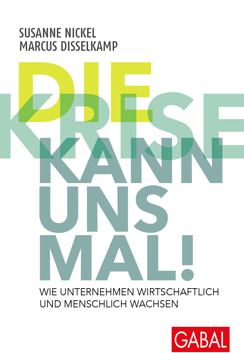 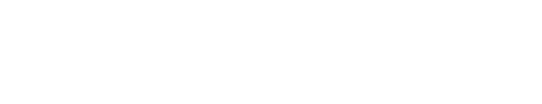 www.susannenickel.com